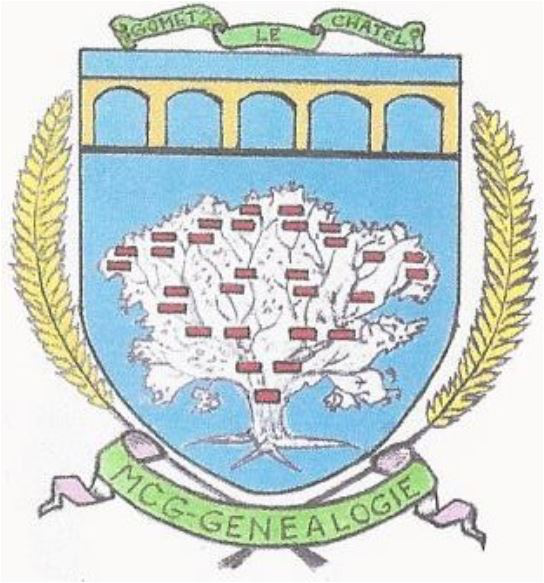 Il y a 100 ansLe traité de Brest Litovsk
Bernard LIAN
(17/03/2018)
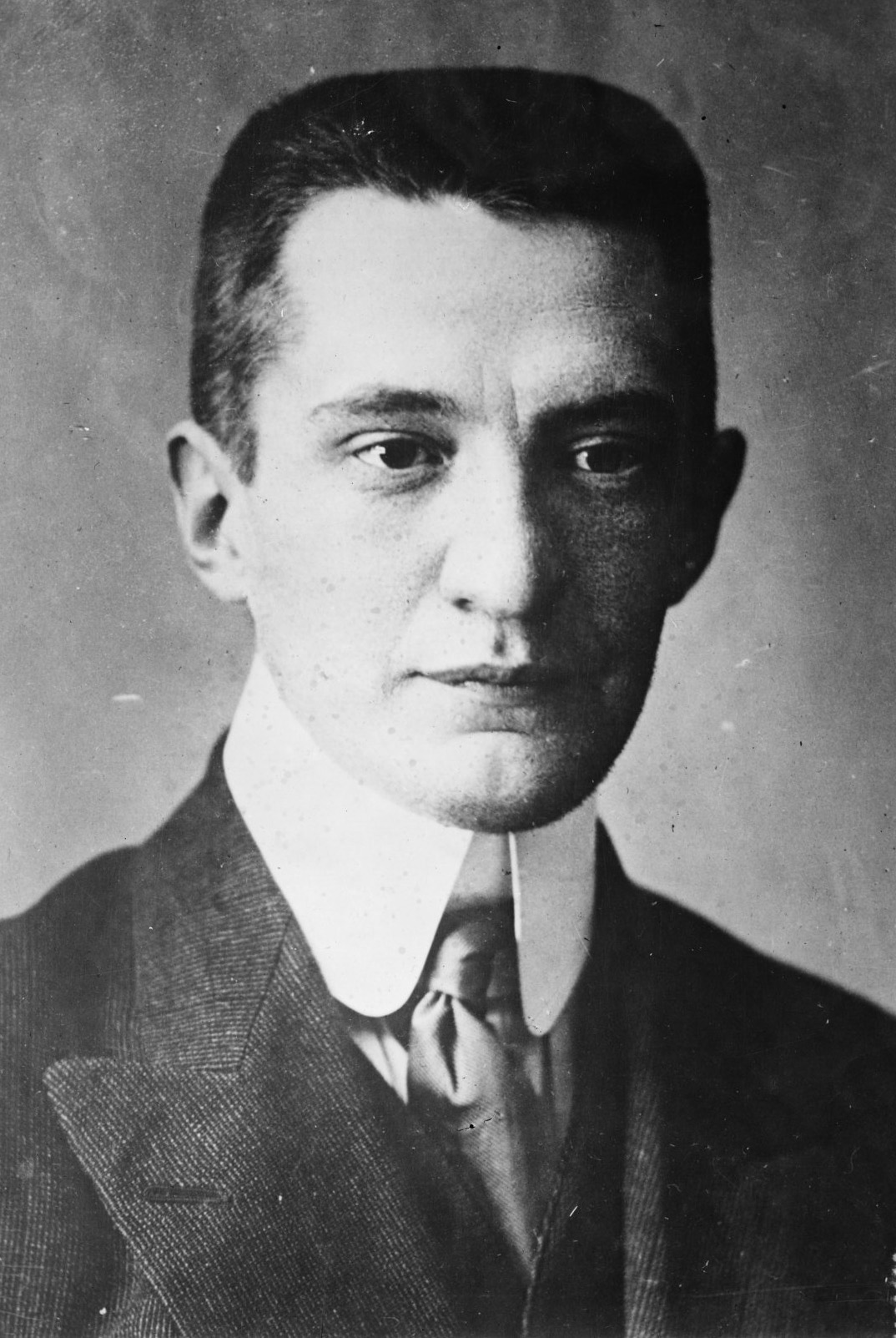 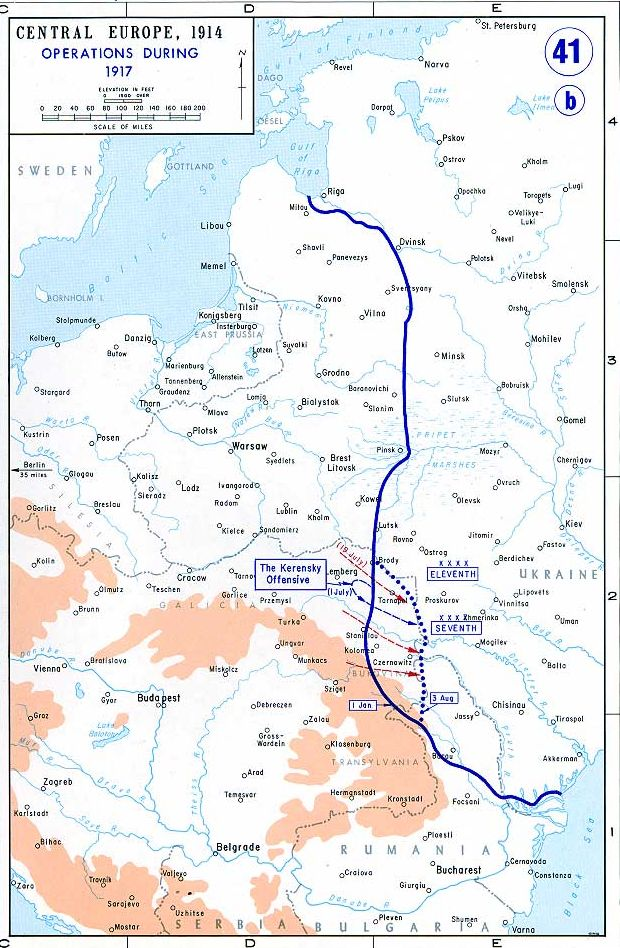 Alexandre Kerenski
1881- 1970
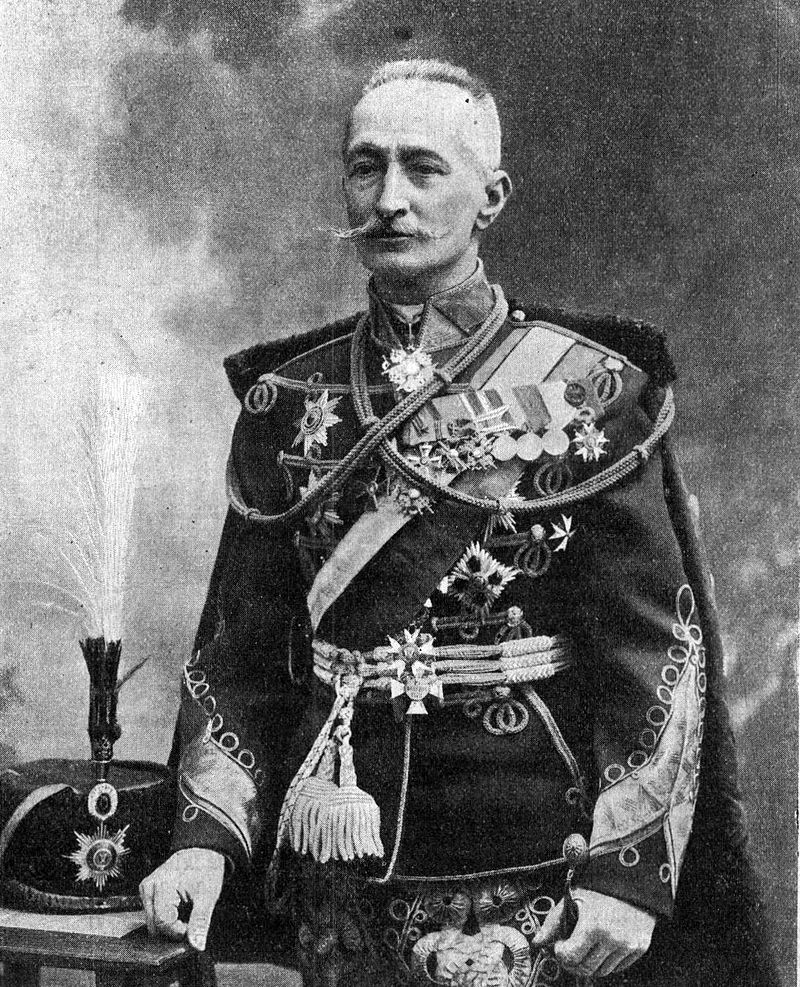 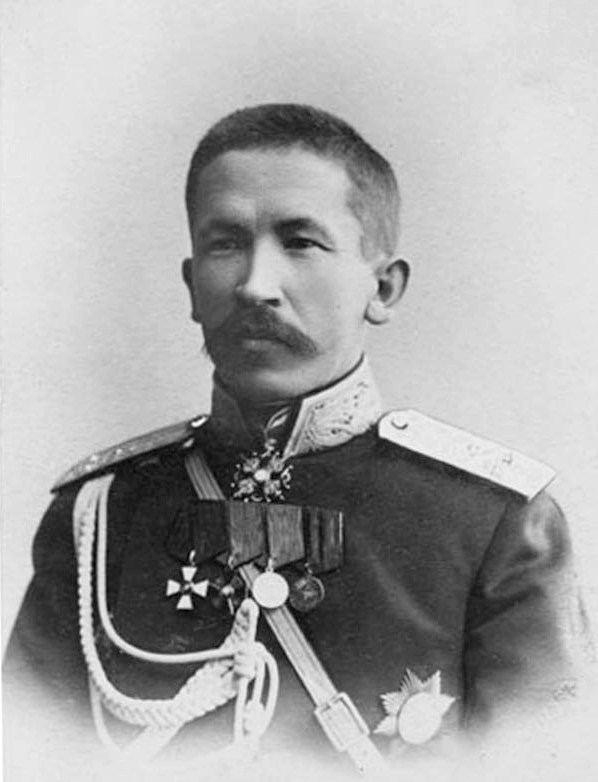 Alexei Broussilov
1883- 1926
Lavr Kornilov
1870 - 1918
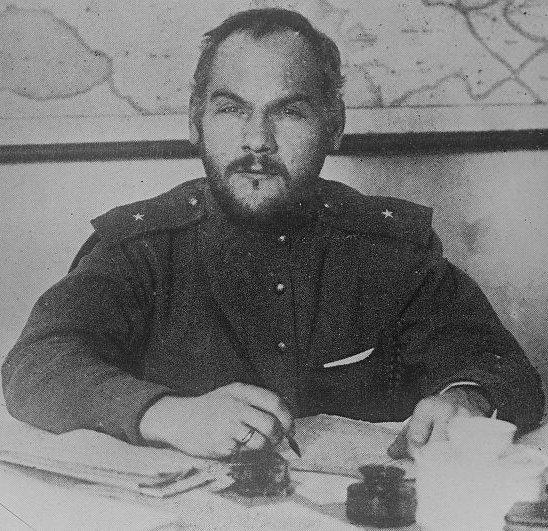 Nikolaï Krilenko
1885 - 1938
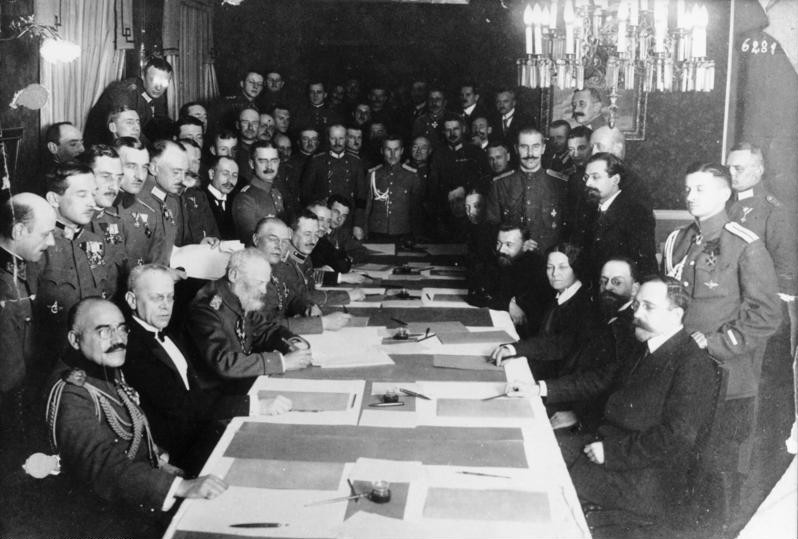 Signature de l’armistice germano-russe
7 décembre 1917
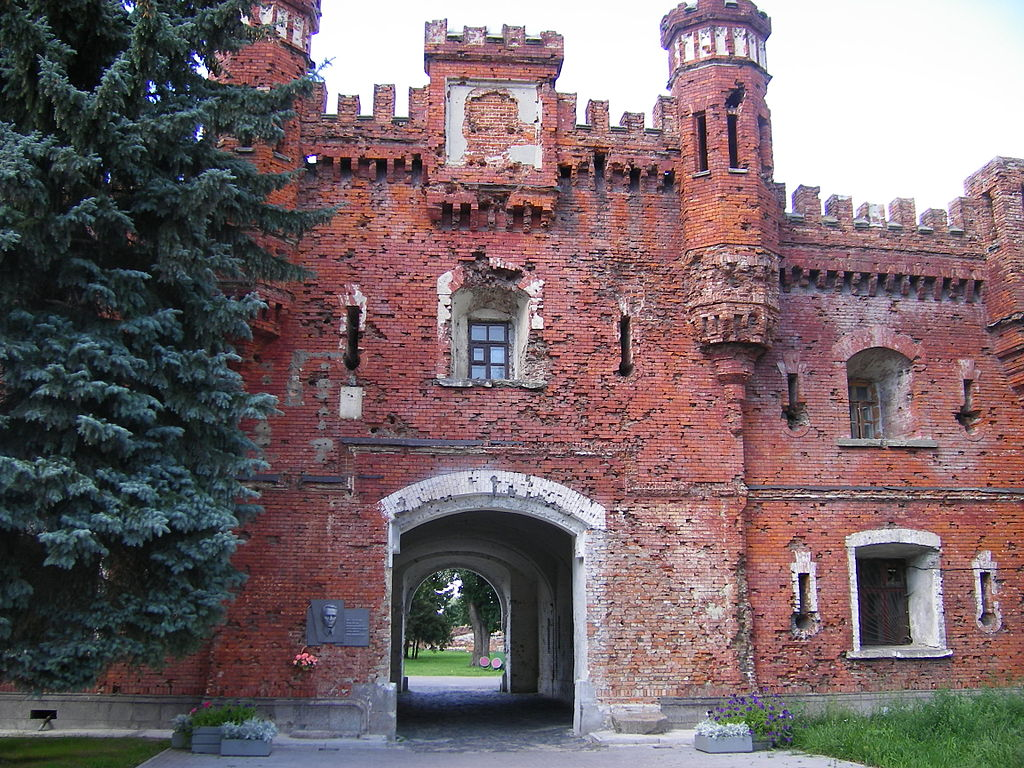 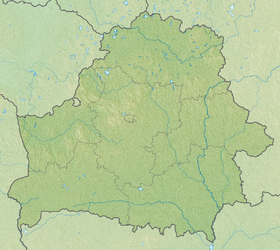 Brest
Biélorussie
La forteresse de Brest
(anciennement Brest-Litovsk)
En Biélorussie
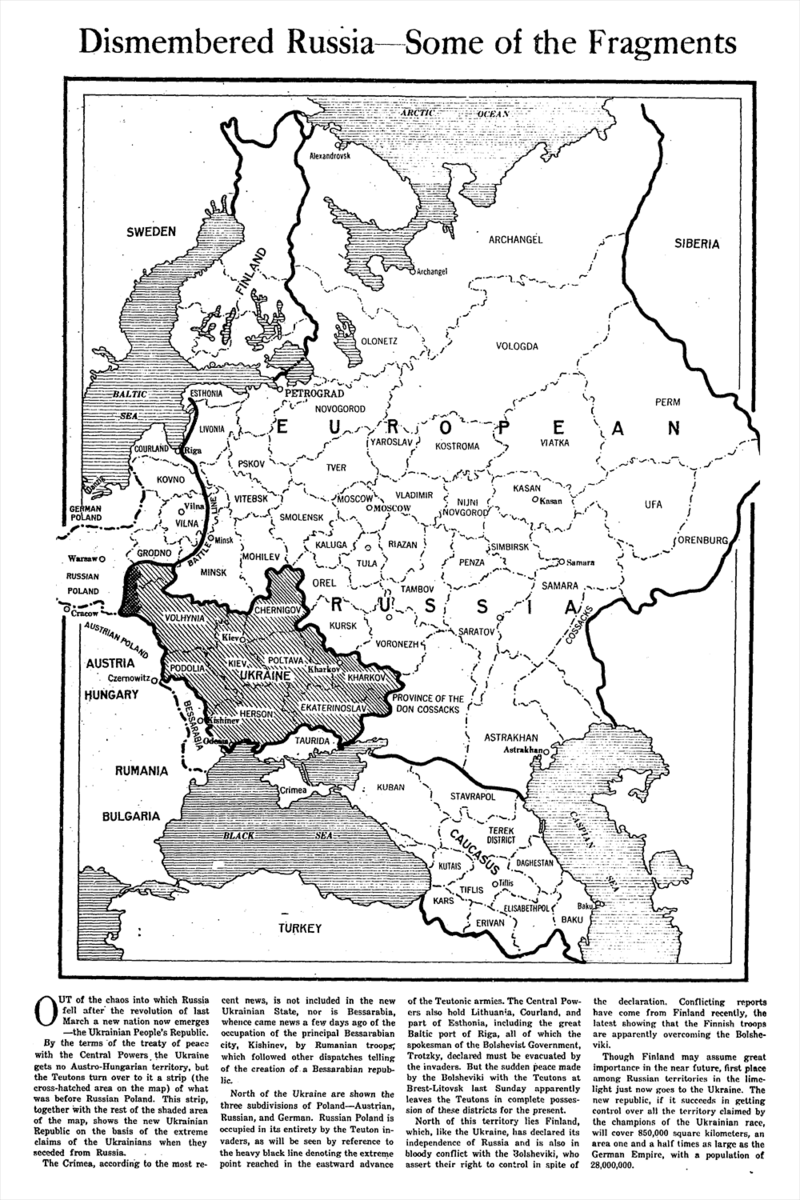 Article du New York Times de février 1918 sur les impacts du traité de Brest-Litovsk
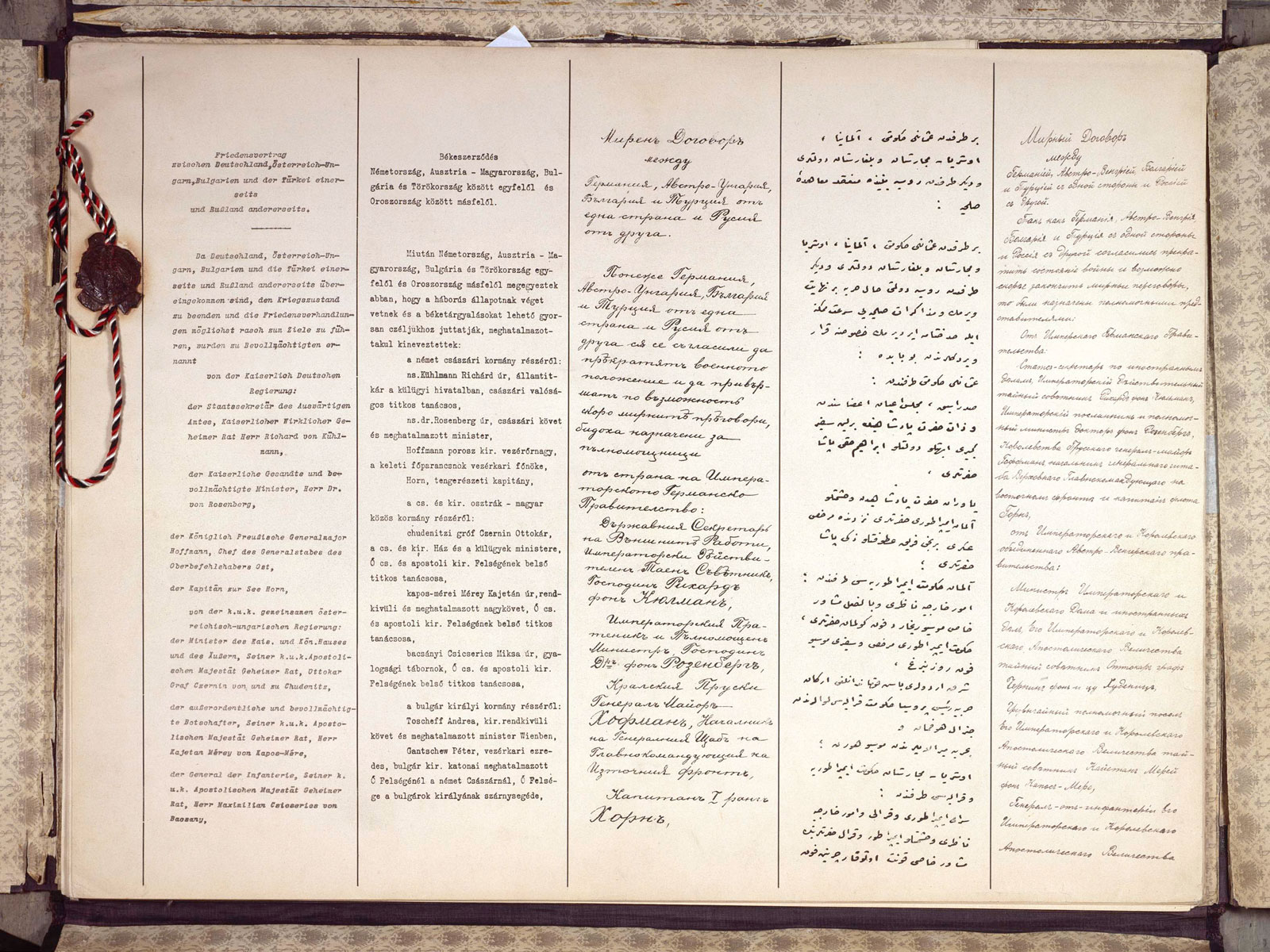 Le traité de Brest-Litovsk
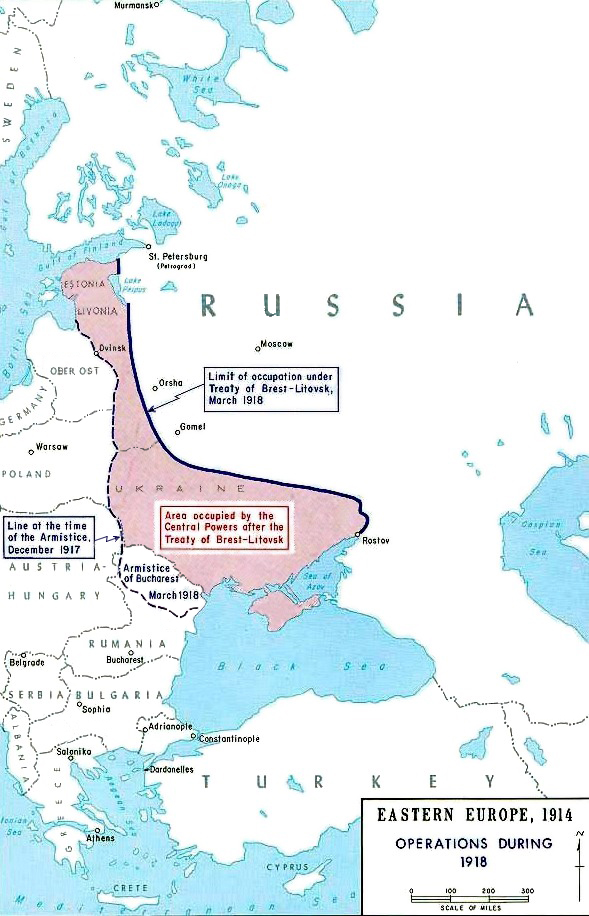 Territoire occupé par les puissances centrales après le traité de Brest-Litovsk
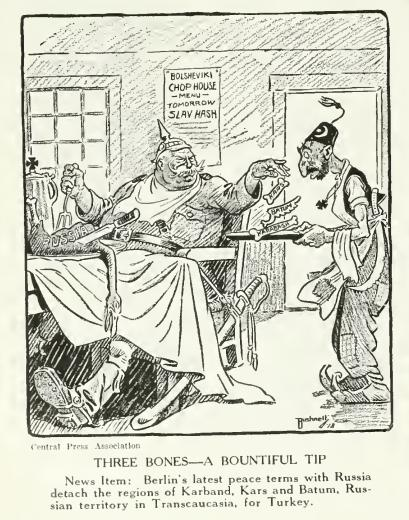 L'Allemagne fait un festin des dépouilles russes et donne trois os (Karband, Kars et Batoum) à son allié ottoman

Caricature américaine
1918
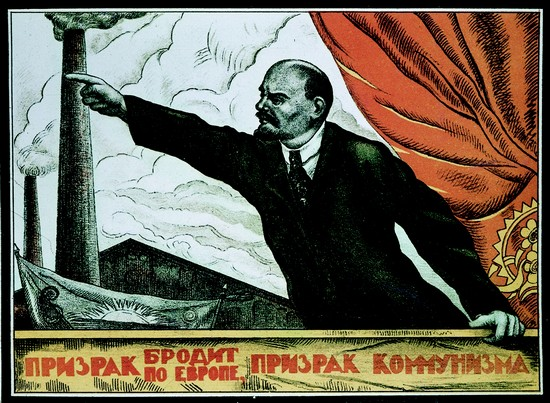